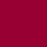 Modificaciones del Reglamento del PCT en vigor a partir del 1 de julio de 2022
Modificaciones del Reglamento del PCT a partir del 1 de julio de 2022 (1)
Modificación de las Reglas 5, 12, 13ter, 19.4 y 49 del PCT:
La Norma ST.26 sustituirá a la Norma ST.25 en lo relativo a las listas de secuencias.
 Modificaciones correspondientes de las Instrucciones Administrativas, incluida una revisión completa del Anexo C (sustituye a la Norma ST.25 de la OMPI).
 Todas las listas de secuencias deberán proporcionarse en formato XML.
 Dejará de ser necesario repetir el texto libre dependiente del idioma en la parte principal de la descripción.
 Podrá facilitarse el texto libre en distintos idiomas.
 Podrán utilizarse valores adicionales de los calificadores obligatorios para cada secuencia.
 Deberán indicarse más tipos de secuencias en virtud de la Norma ST.26.
Modificaciones del Reglamento del PCT a partir del 1 de julio de 2022 (2)
Modificación de las Reglas 5, 12, 13ter, 19.4 y 49 del PCT (continuación):
Se transmitirá la solicitud a la Oficina receptora de la Oficina Internacional si la Oficina receptora no acepta el idioma del texto libre o el formato electrónico utilizados.
Herramienta de escritorio WIPO Sequence
Permite a los solicitantes crear listas de secuencias conformes con la Norma ST.26.
Puede descargarse en https://www.wipo.int/standards/es/sequence/index.html.
Las Reglas modificadas son aplicables a las solicitudes internacionales presentadas a partir del 1 de julio de 2022.
También debería aplicarse la nueva Norma ST.26 para la presentación de solicitudes nacionales a partir de la misma fecha.
Modificaciones del Reglamento del PCT a partir del 1 de julio de 2022 (3)
Modificación de la Regla 82quater del Reglamento del PCT
Las epidemias formarán parte de las situaciones emergencias contempladas.
Las Oficinas podrán optar por no aplicar el requisito de presentar pruebas para excusar los retrasos en virtud de la Regla 82quater.1.
Las Oficinas estarán autorizadas a prorrogar los plazos en caso de perturbaciones generalizadas.
Las Reglas modificadas son aplicables a los plazos establecidos en el Reglamento del PCT que vencen a partir del 1 de julio de 2022.